Учим стихи по картинкамПосидим в тишинеЕ. Благинина
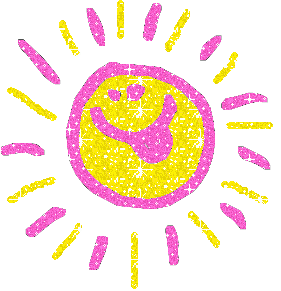 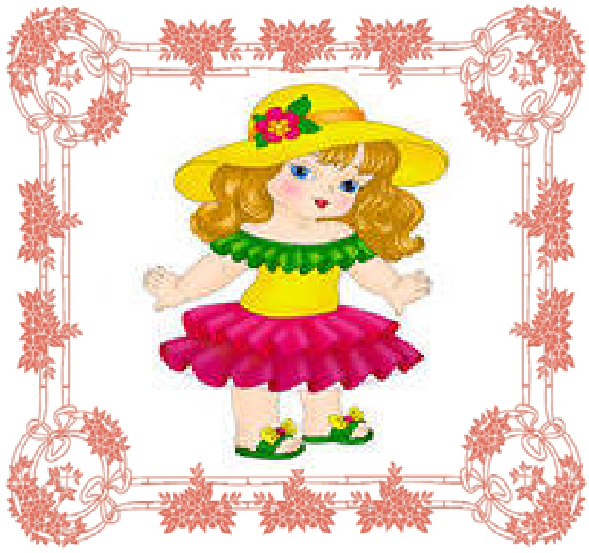 Бакаева Марина Николаевна
учитель-логопед МАДОУ №310
г. Ростова-на-Дону
Милый друг!
Вспомни и  расскажи, пожалуйста, родителям стихотворение Е. Благининой «Посидим в тишине».

Помогут тебе в этом весёлые картинки.
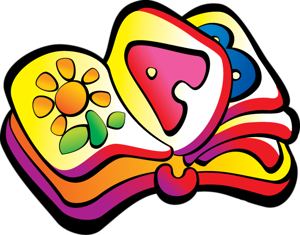 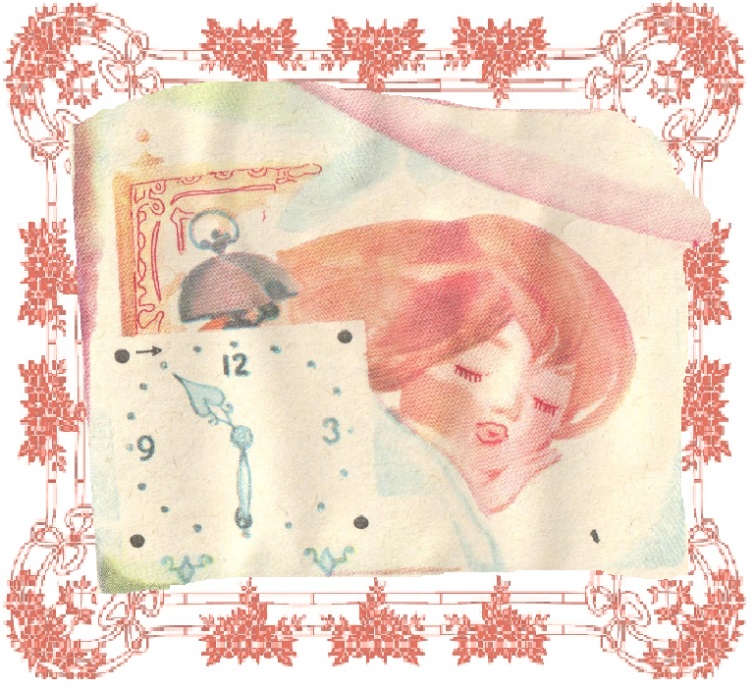 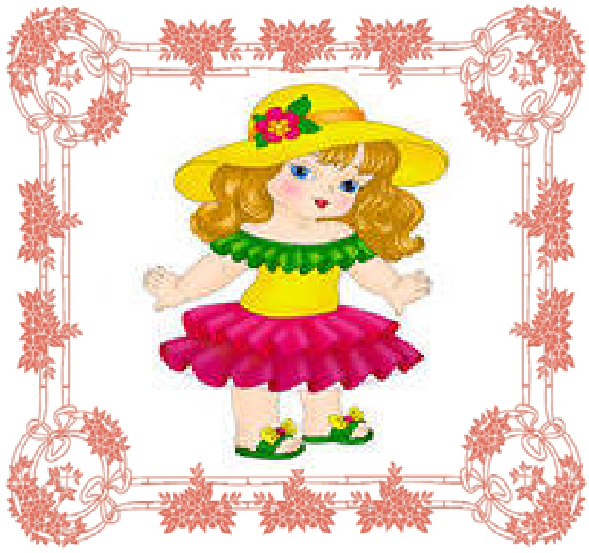 Мама спит, она устала, ну и я играть не стала:
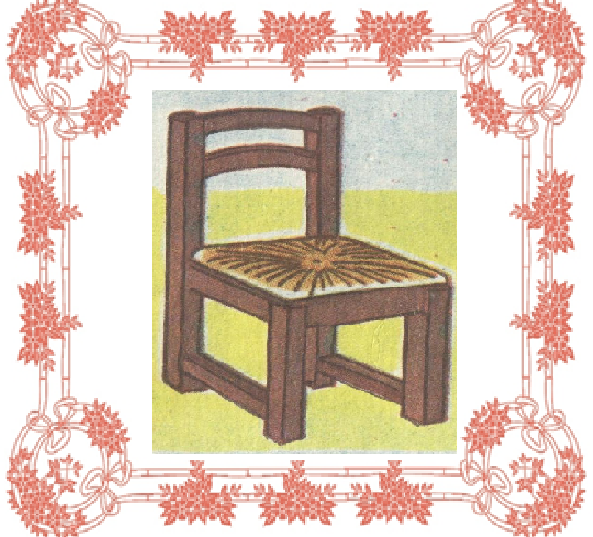 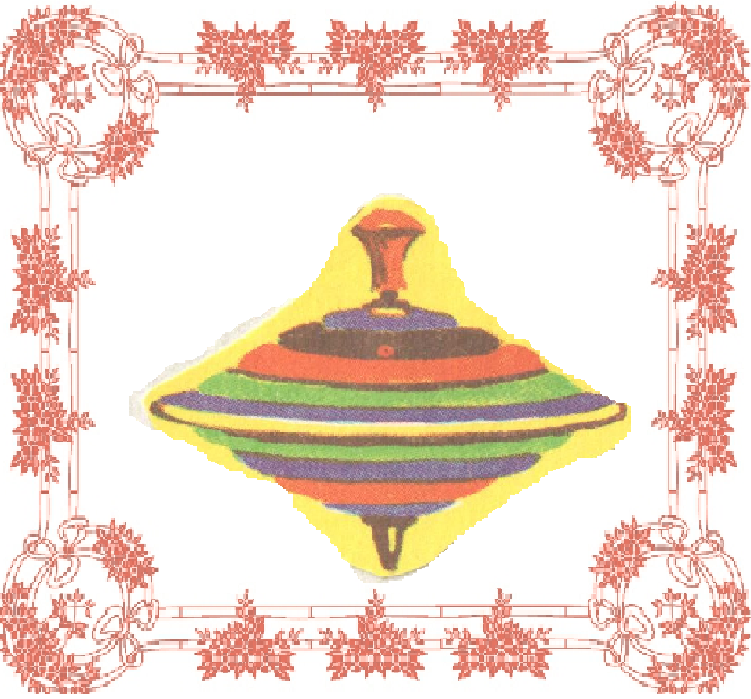 Я волчка не завожу, я уселась и сижу.
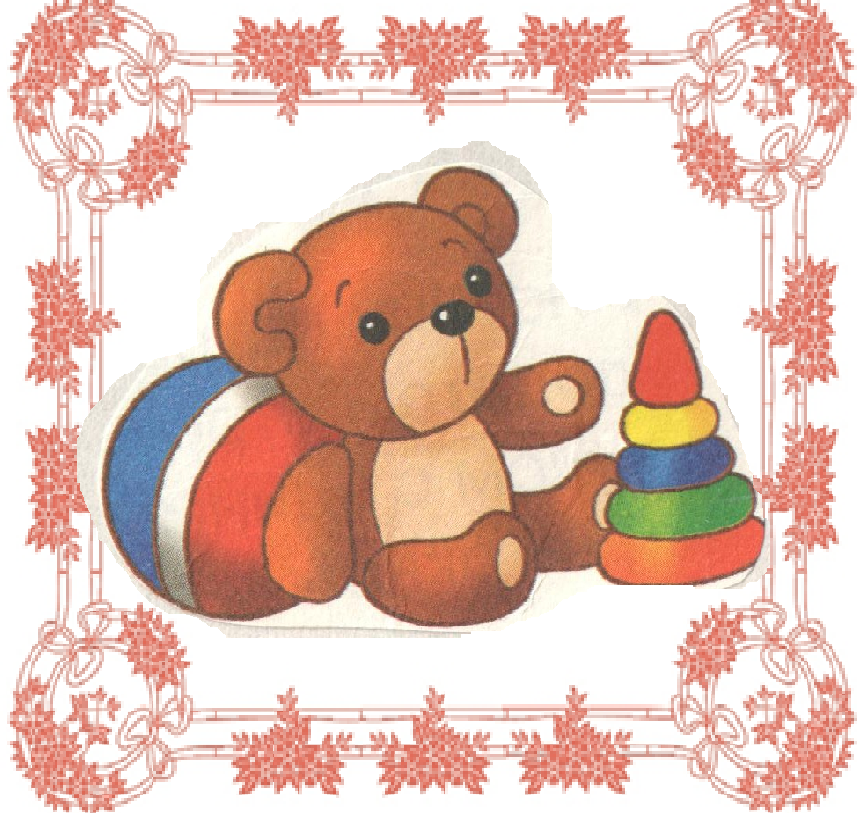 Не шумят мои игрушки, 
тихо в комнате пустой,
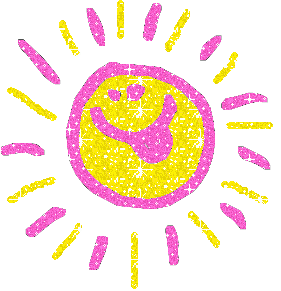 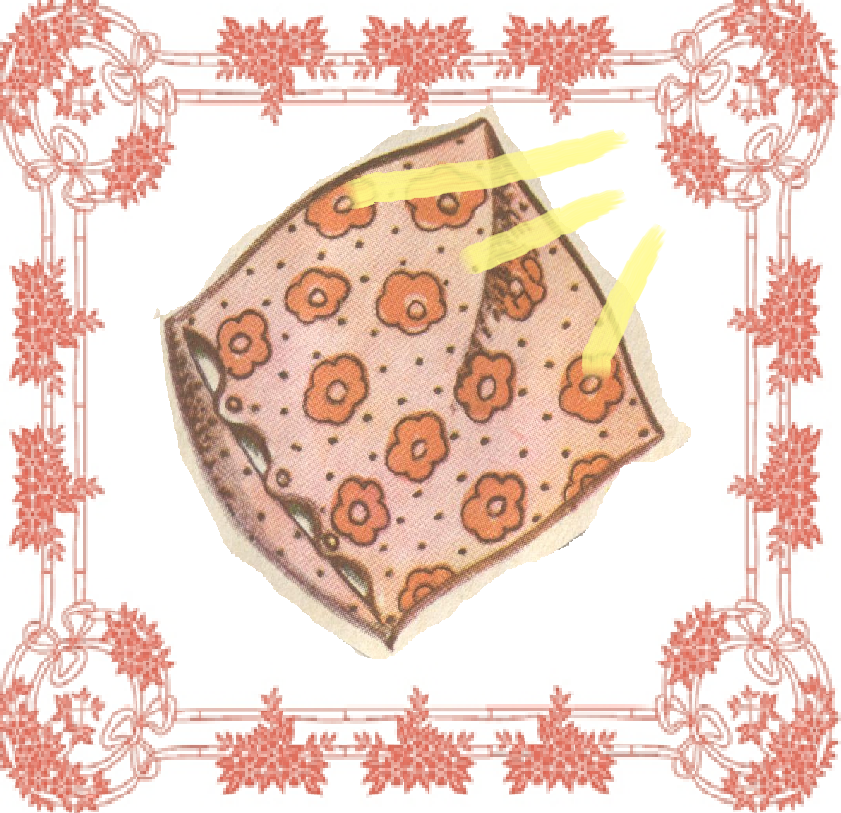 А по маминой подушке луч крадется золотой.
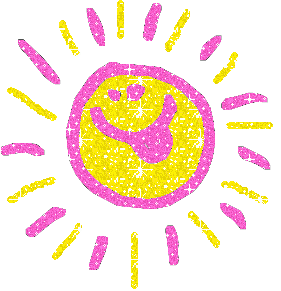 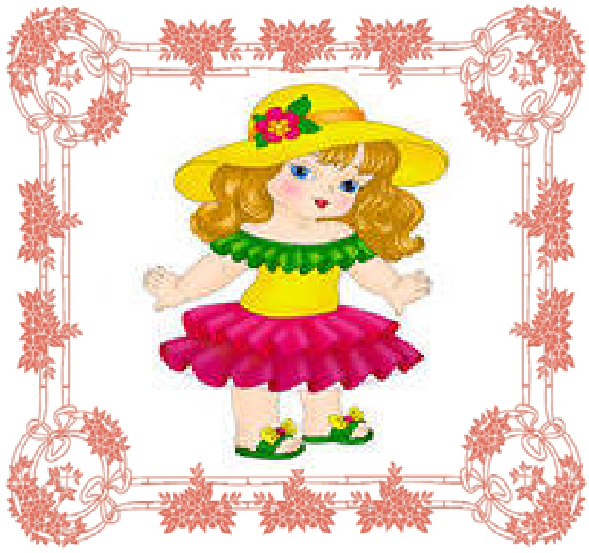 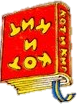 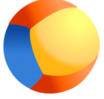 И сказала я лучу: Я тоже двигаться  хочу,
Я бы многого хотела:
вслух читать
и мяч катать,
Я бы песенку пропела, я б могла похохотать…
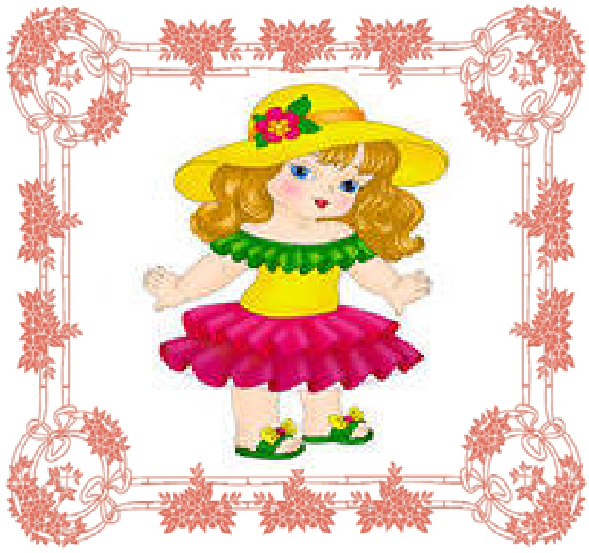 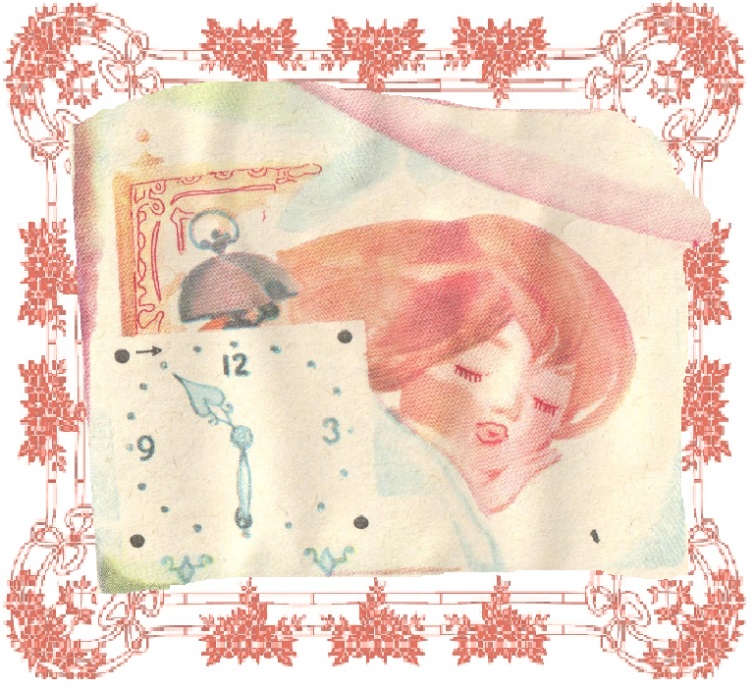 Но мало ль я чего хочу…. Мама спит и я молчу…